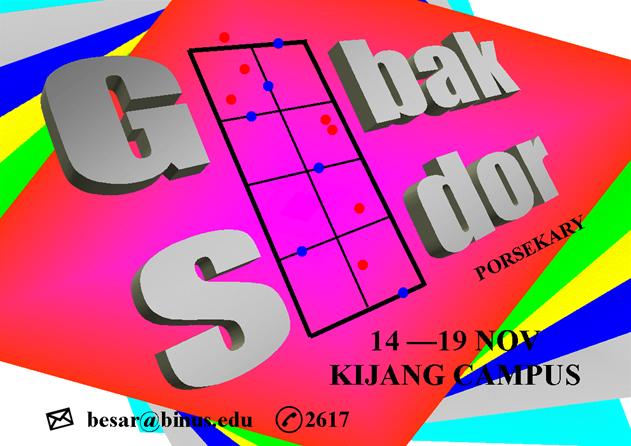 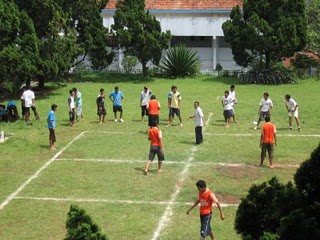 Ketentuan
Tim terdiri dari 7-9 orang (5 main dan 2 cadangan)

Tim jaga terdiri dari 5 orang yaitu 4 horisontal dan 1 vertikal.

Tiap permainan dibatasi waktu

Tim dinyatakan menang apabila berhasil melewati pintu depan, tengah, belakang dan kembali ke pintu depan

Apabila Tim belum kembali seluruhnya sampai waktu habis maka kemenangan dihitung dengan banyaknya jumlah pemain yang kembali ke tempat start
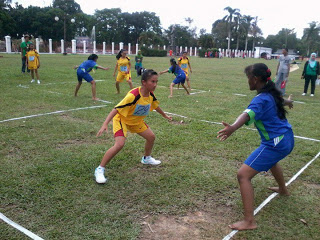 Mekanisme Pendaftaran : 
kirim email ke besar@binus.edu
Pendaftaran paling lambat tanggal 12 November 2014
Tanggal & Lokasi Acara : 
Senin – Selasa,  17 - 18 November 2014 
Kampus  Kijang 
Hadiah : 
a. Juara 1               : Rp 800.000
b. Juara 2               : Rp 700.000
c. Juara 3               : Rp 600.000
Menyentuh  Menang
Tersentuh  Kalah
Gerak cepat dan tangannya panjang adalah penentu kemenangan